План работы точки роста на 6 января
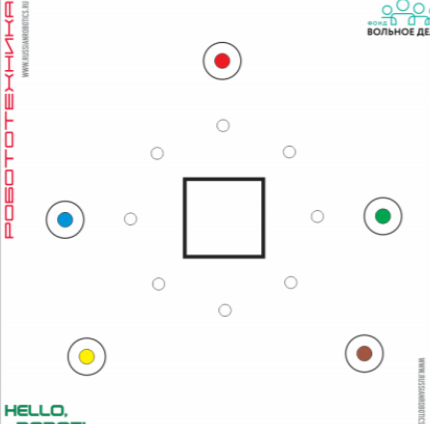